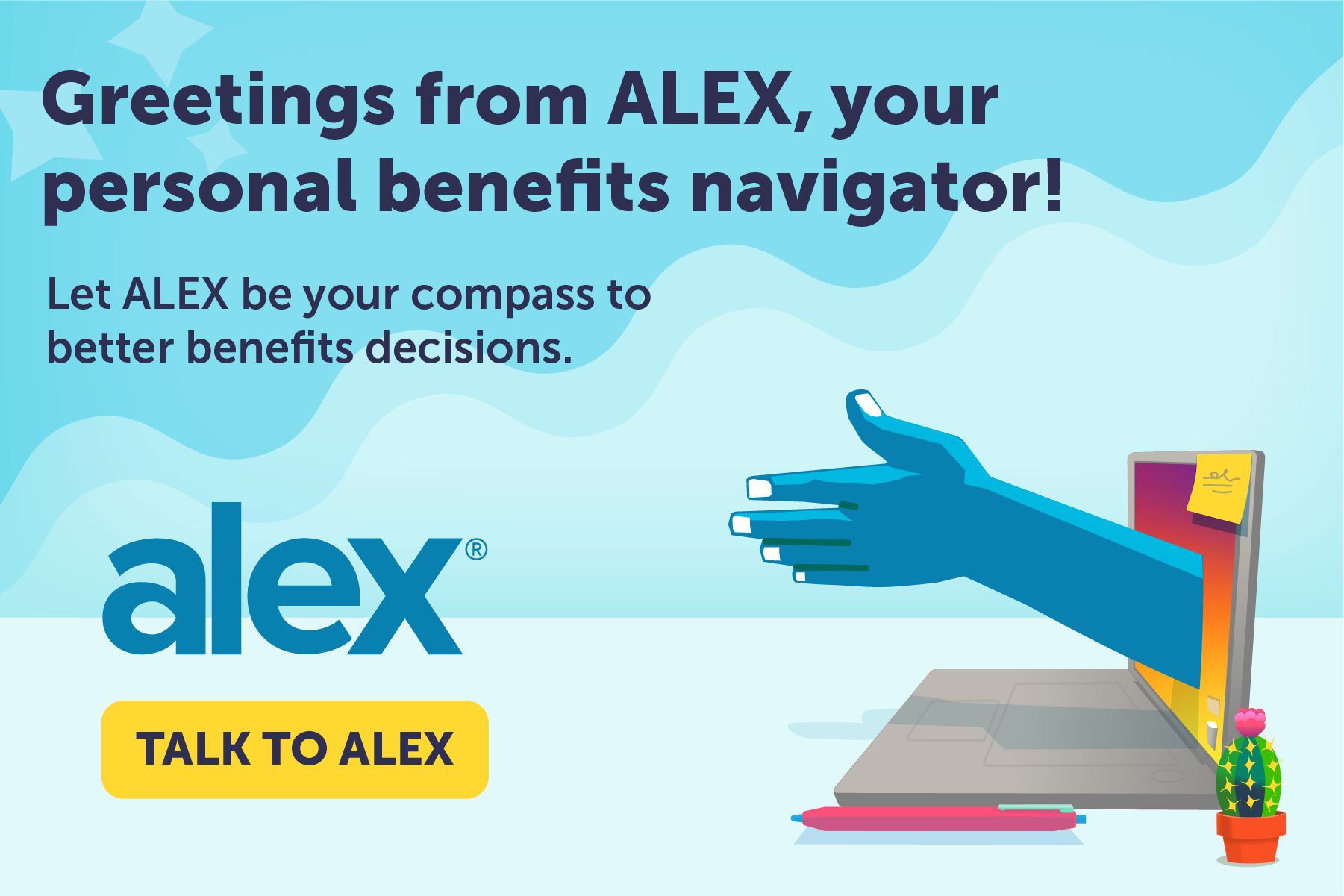 YOUR LOGO HERE
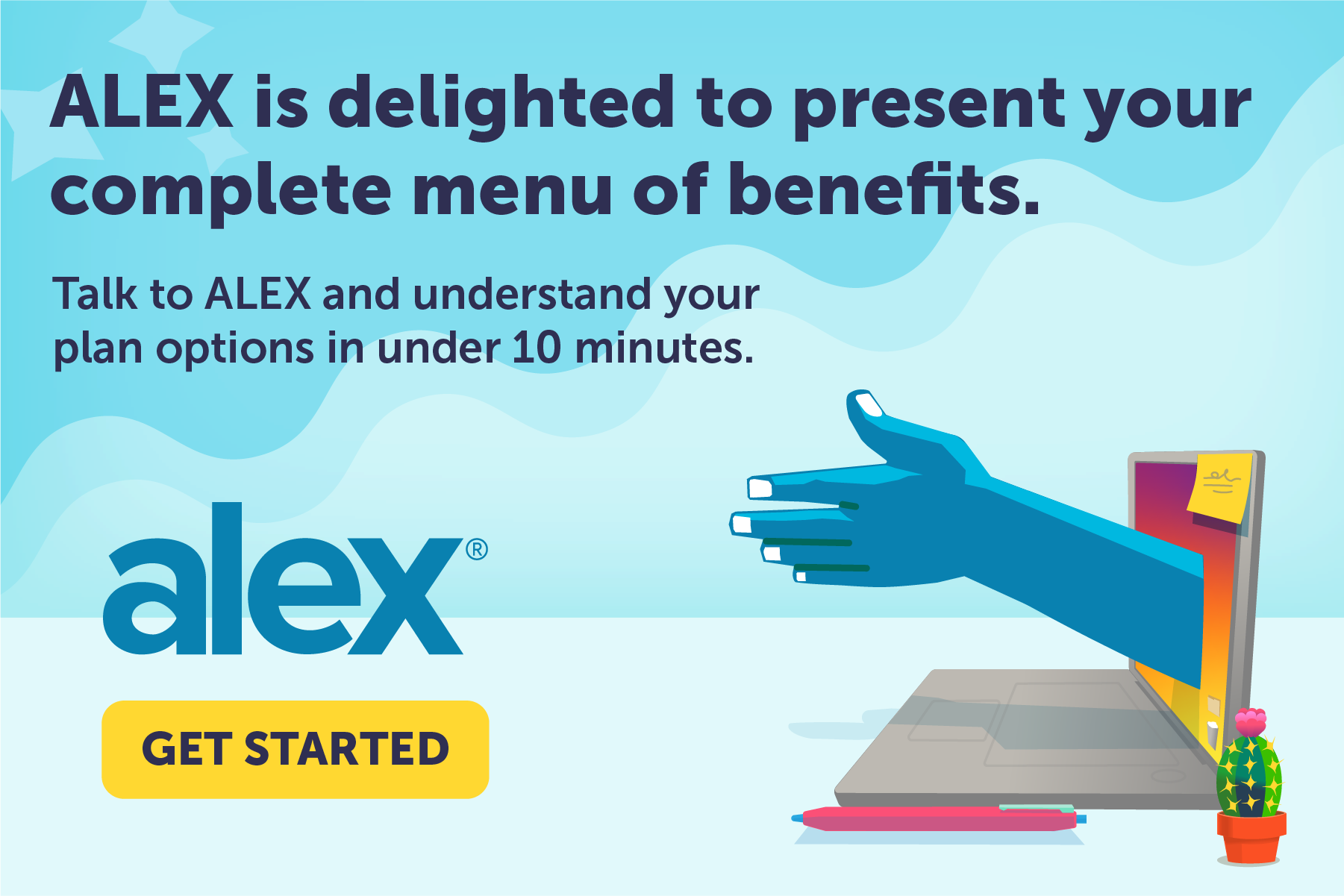 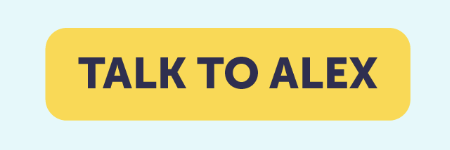 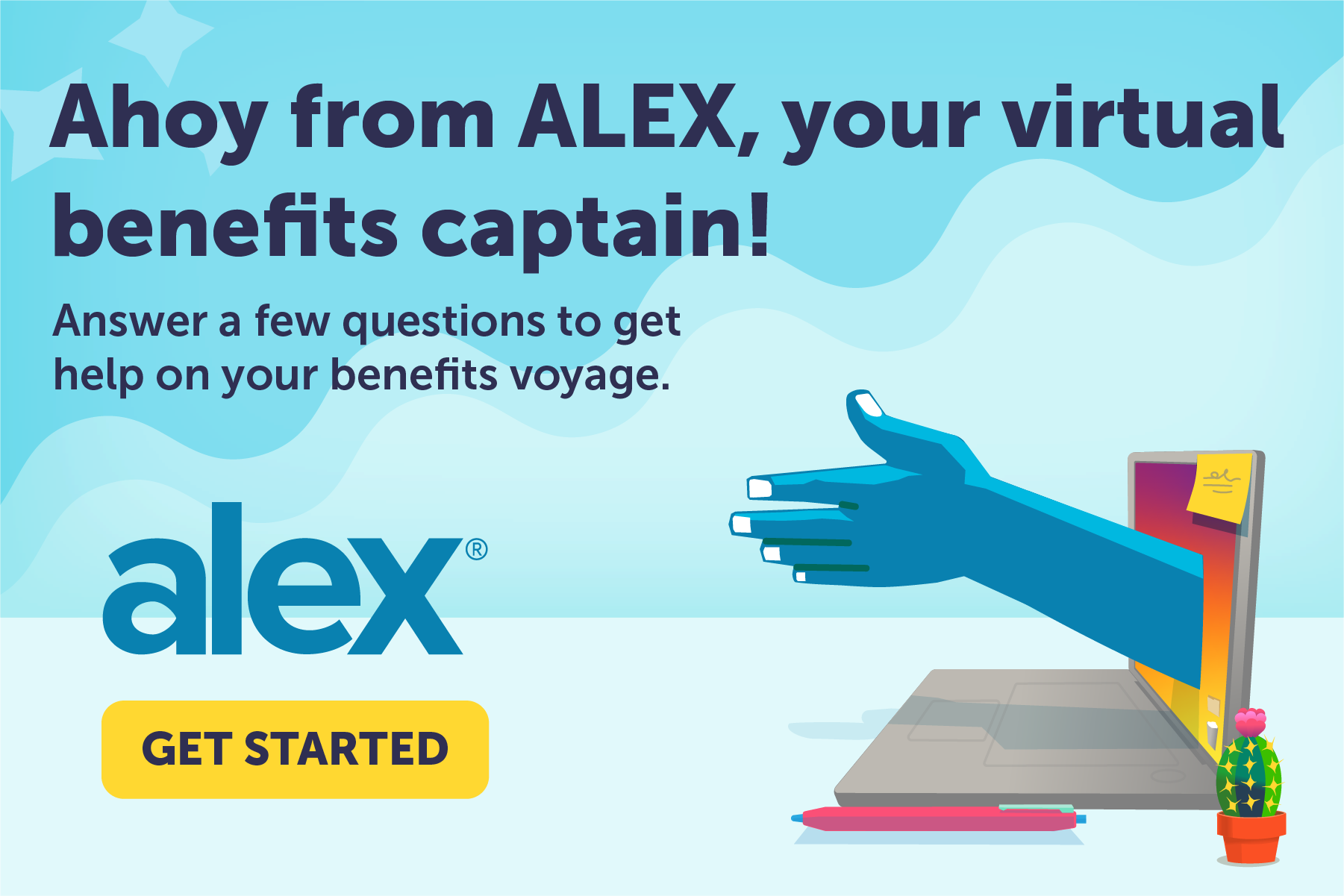 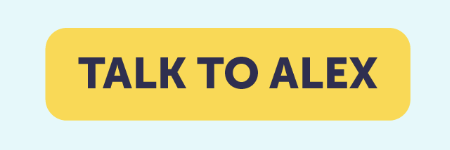 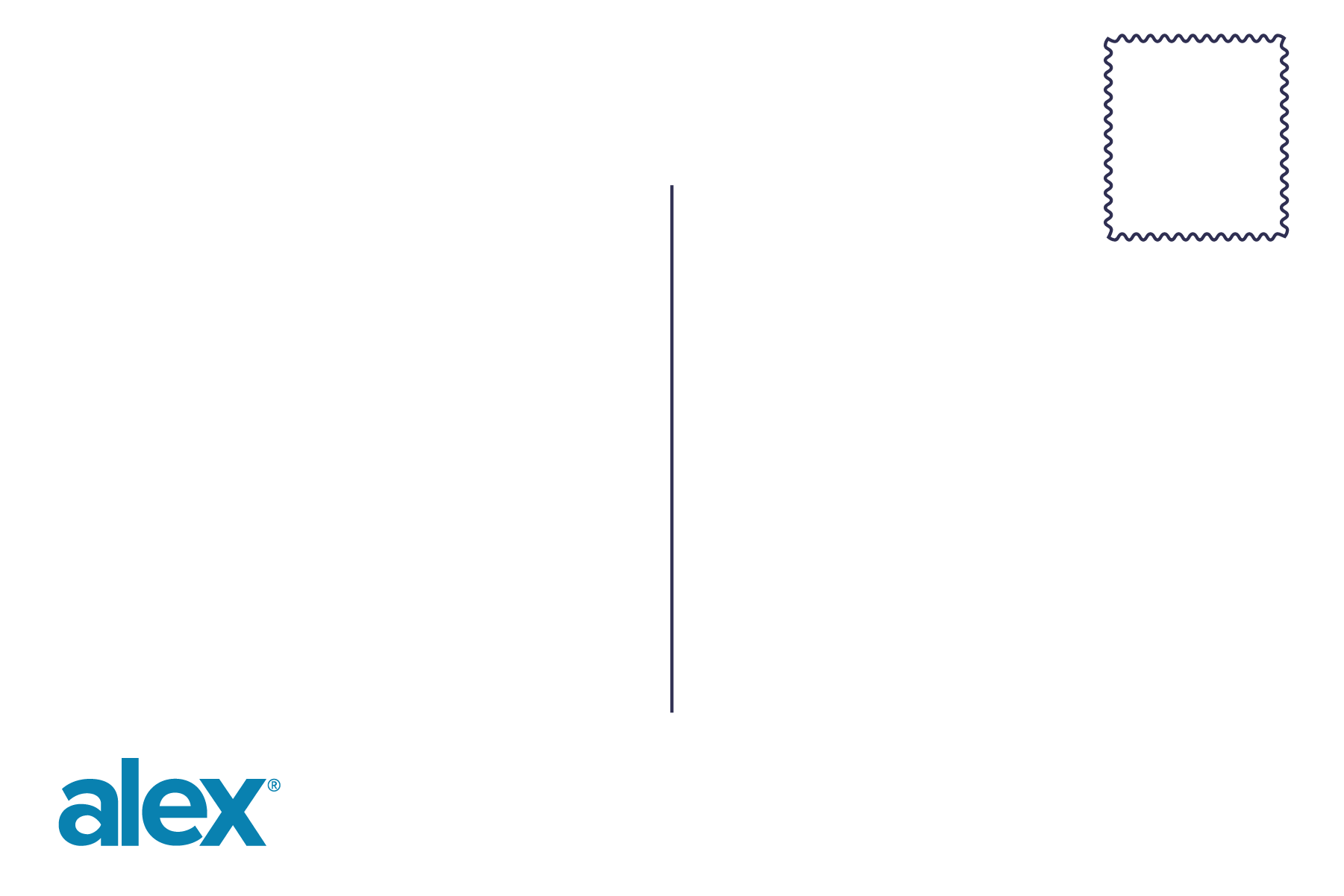 YOUR LOGO HERE